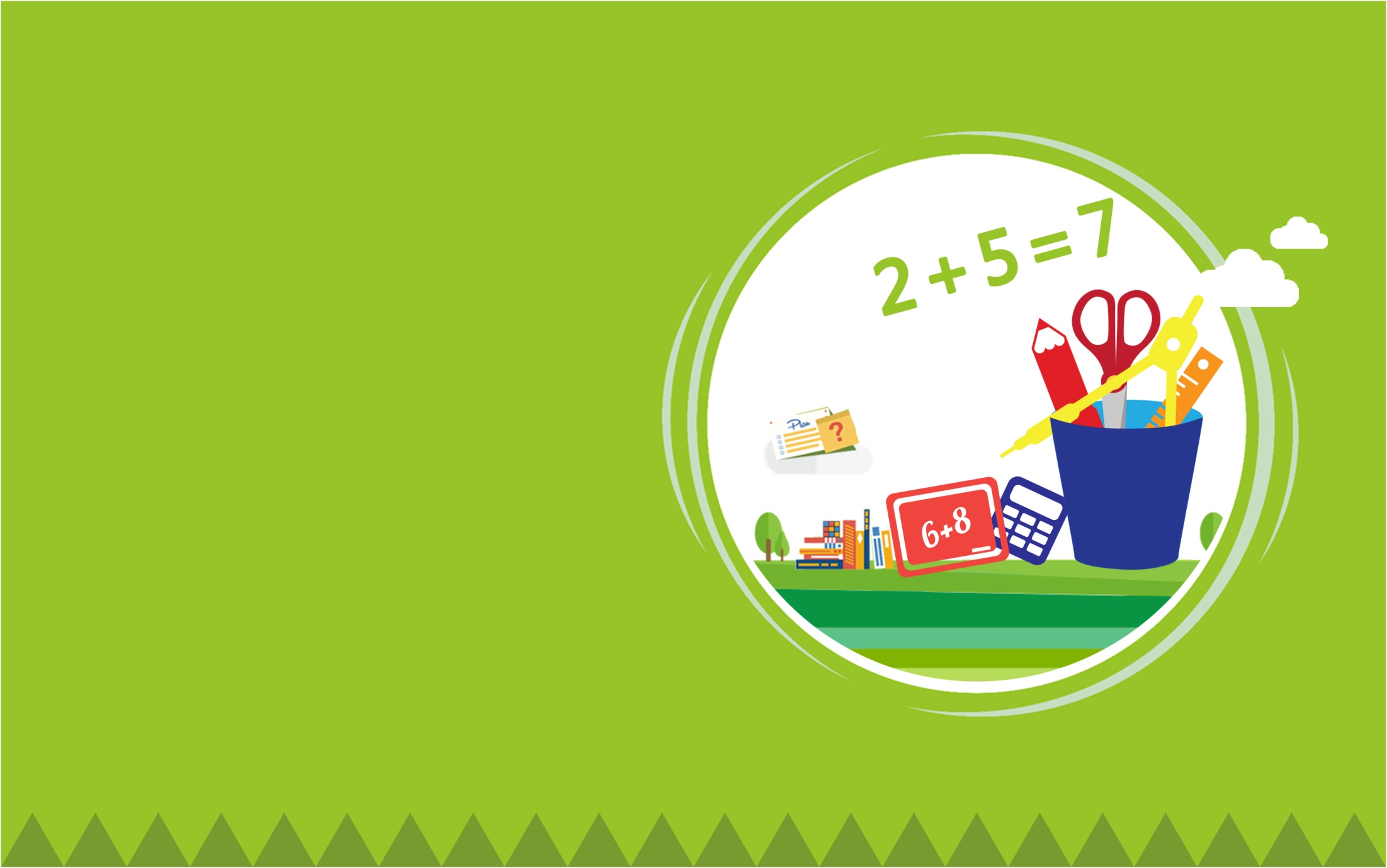 སིལ་གྲངས་ཀྱི་སྒྱུར་རྩིས།
སིལ་གྲངས་ལ་ཧྲིལ་གྲངས་ཀྱིས་སྒྱུར་བ།
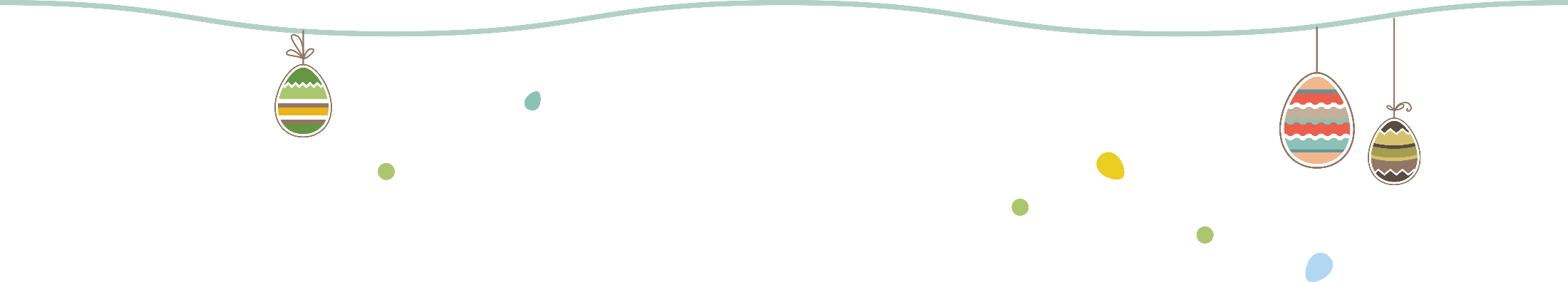 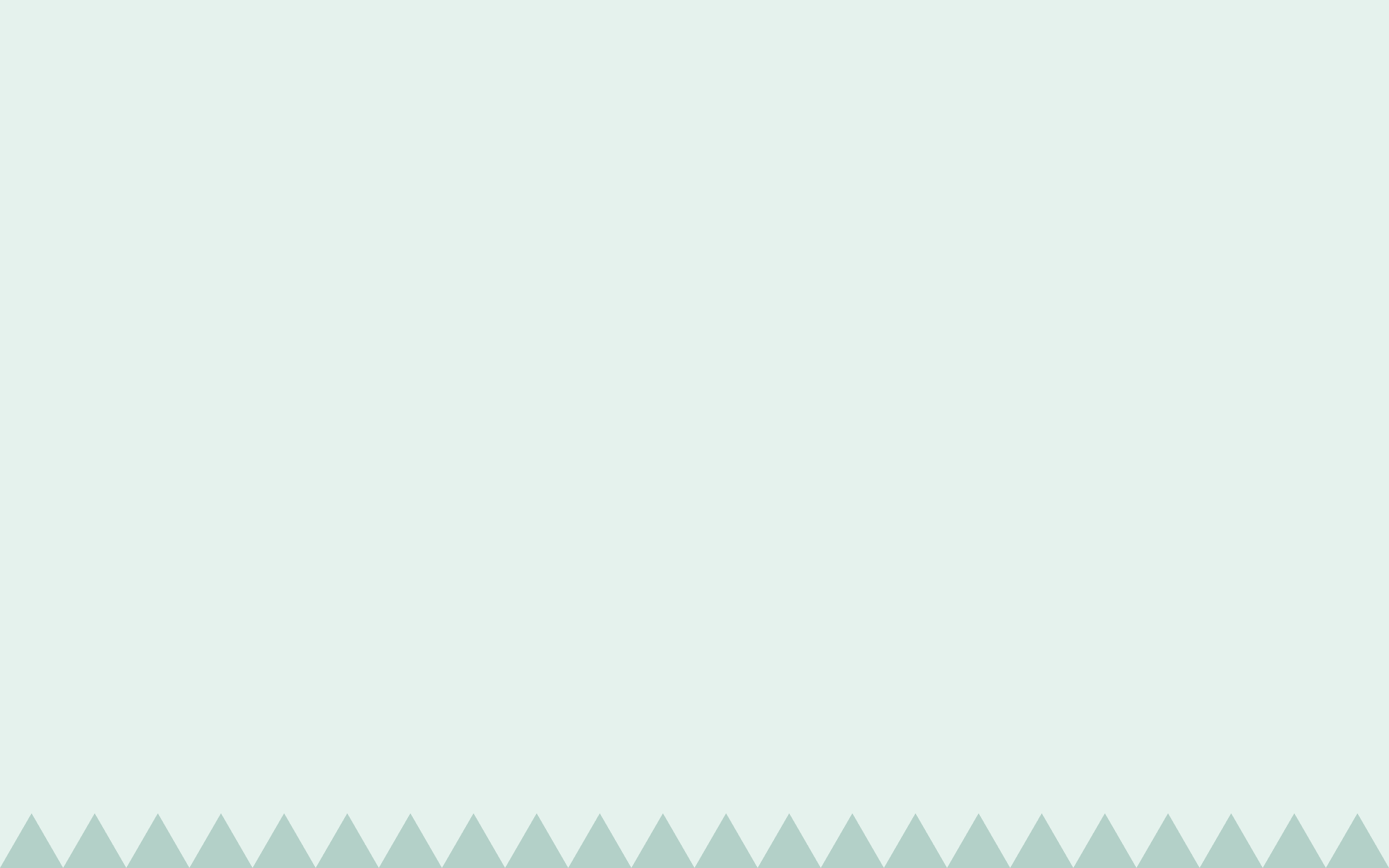 བསྐྱར་སྦྱོང་གསར་འདྲེན།
30×5 = 150 གཞིགས་ནས་ཐོབ་གྲངས་ཐད་དཀར་འབྲི་ཆོག
300×5 =   1500
5×3 =    15
3000×5 =  15000
500×3 =  1500
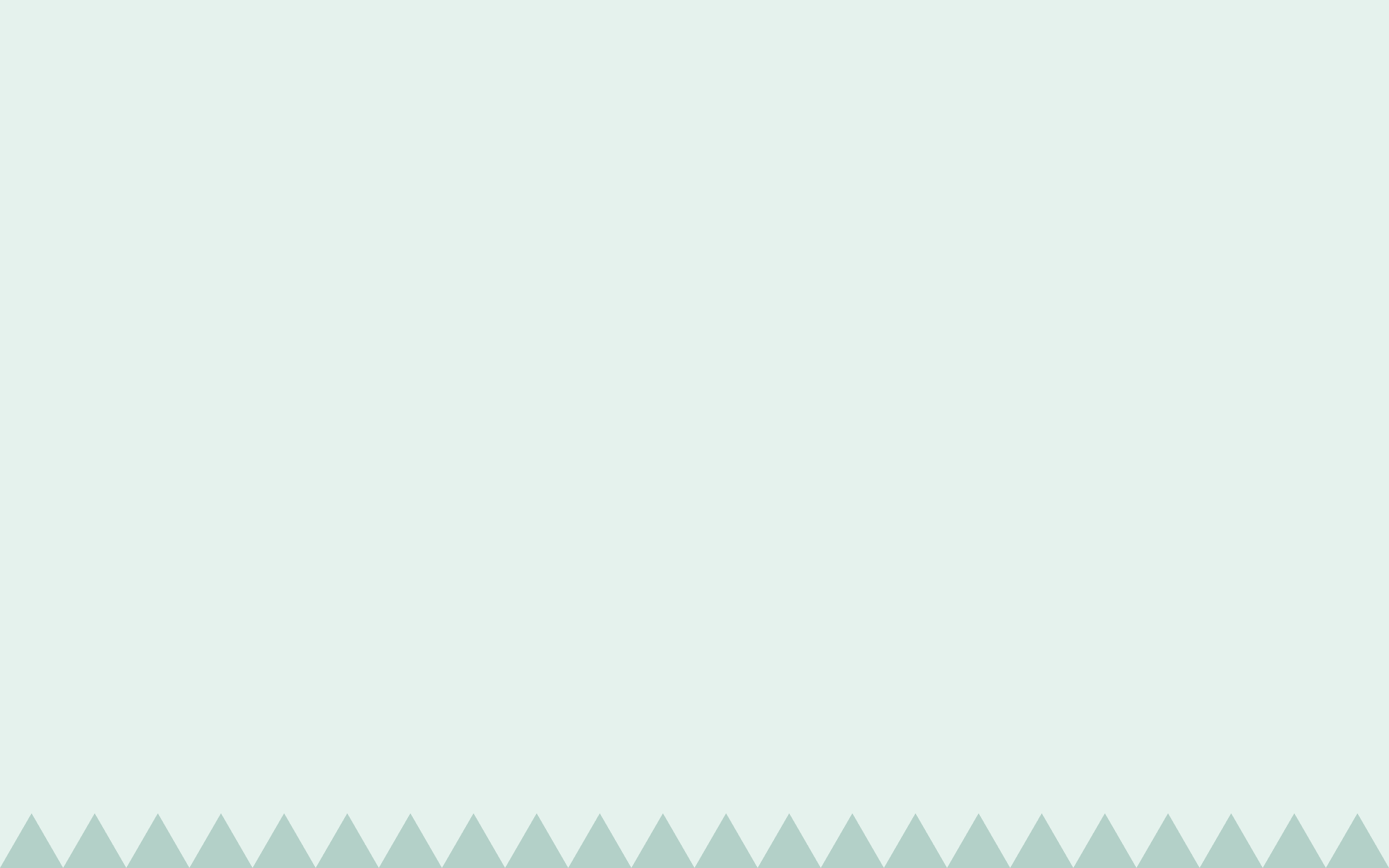 རི་མོའི་ཁྲོད་ནས་ཁྱེད་ཀྱི་རྩིས་རིག་གི་ཆ་འཕྲིན་གང་ཞིག་མཐོང་བྱུང་ངམ།
རྩིས་རིག་གི་དྲི་གཞི་གང་ཞིག་གླིང་ཐུབ་བམ།
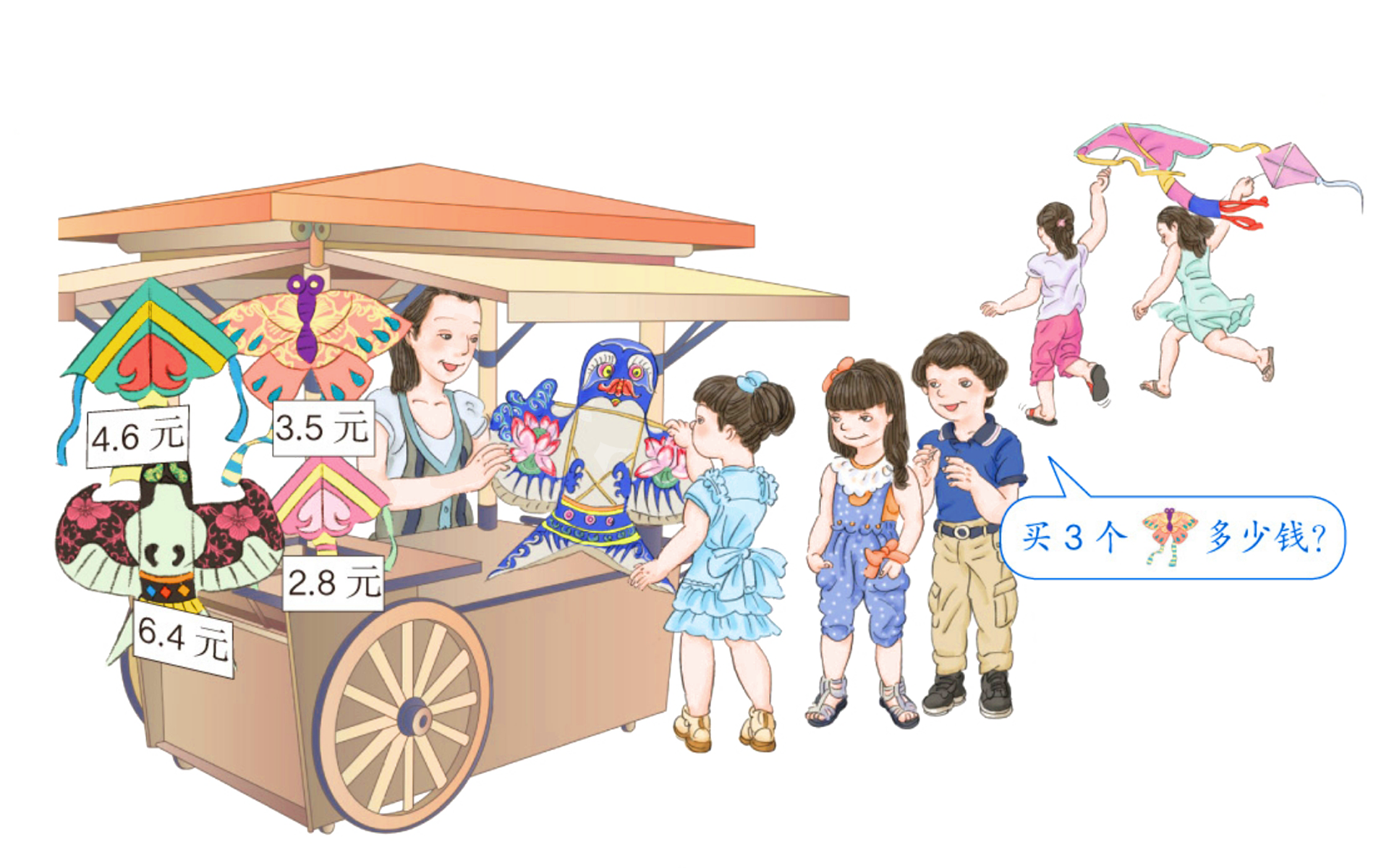 3ཉོས་ན་སྒོར་ག་ཚོད་སྤྲོས་དགོས།
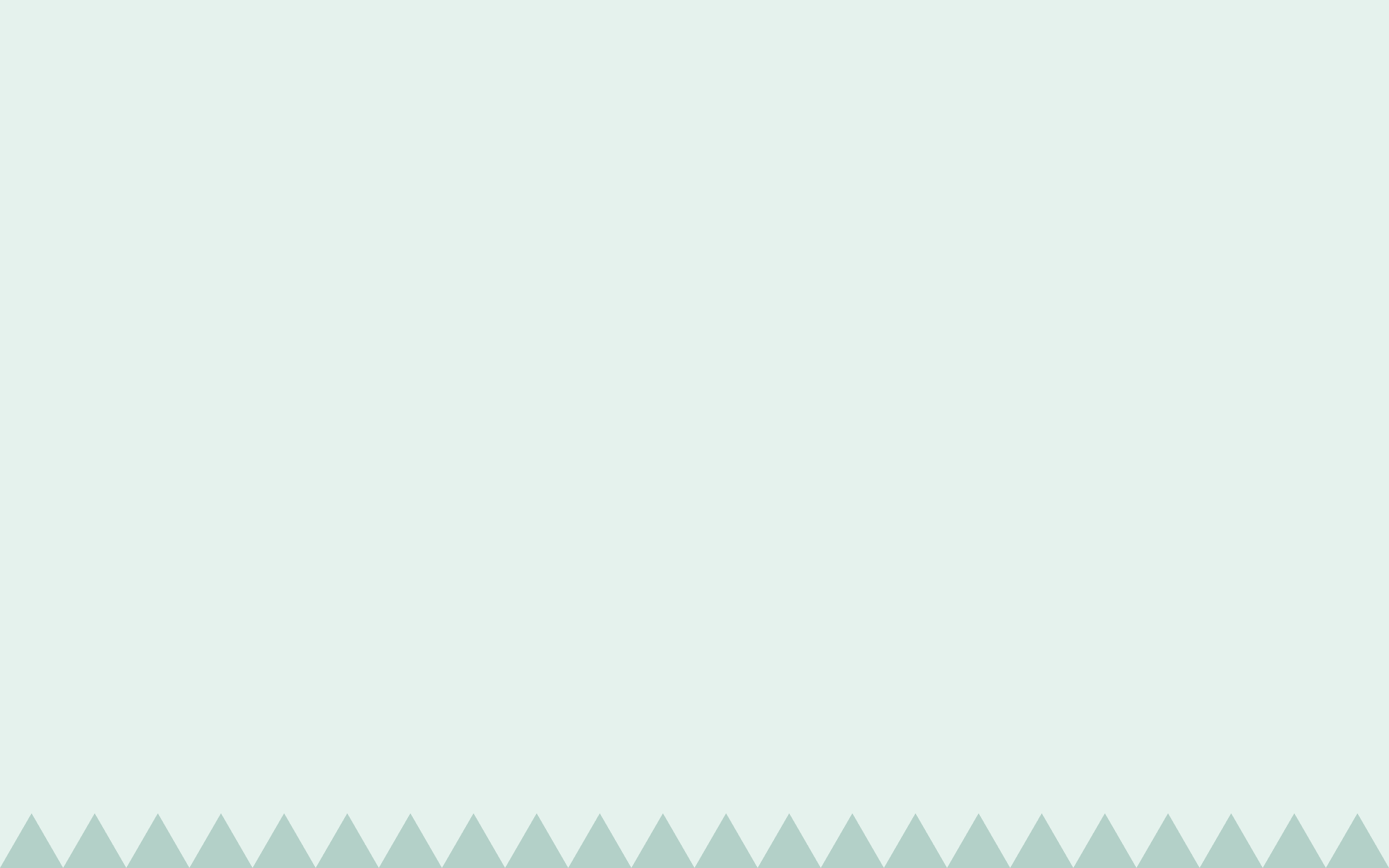 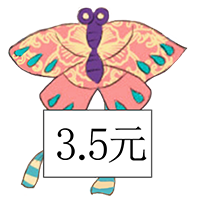 བྱ་འཕུར3ཉོས་ན་སྒོར་ག་ཚོད་སྤྲོས་དགོས།
3.5×3＝
སྒོར3.5
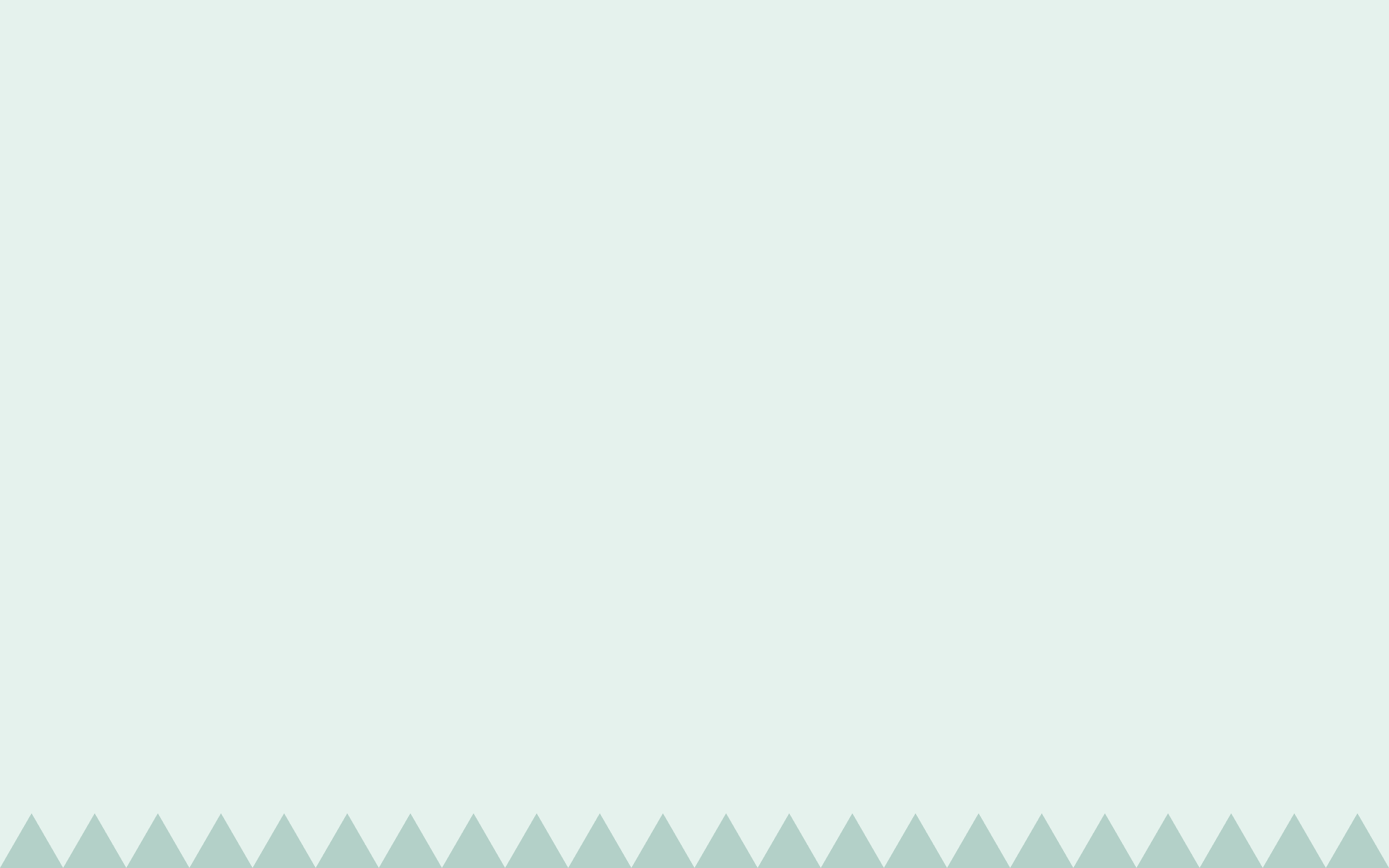 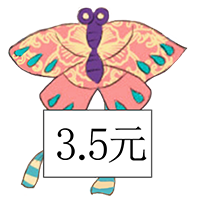 བྱ་འཕུར3ཉོས་ན་སྒོར་ག་ཚོད་སྤྲོས་དགོས།
3.5×3＝
སྒོར3.5＝སྒོར3སྒོར་ཟུར5
སྒོར3×3＝སྒོར9
སྒོར་ཟུར5×3＝སྒོར་ཟུར15
སྒོར་ཟུར15=སྒོར1.5
སྒོར9＋སྒོར1.5＝སྒོར10.5
买3个蝴蝶风筝多少钱？
3.5×3＝
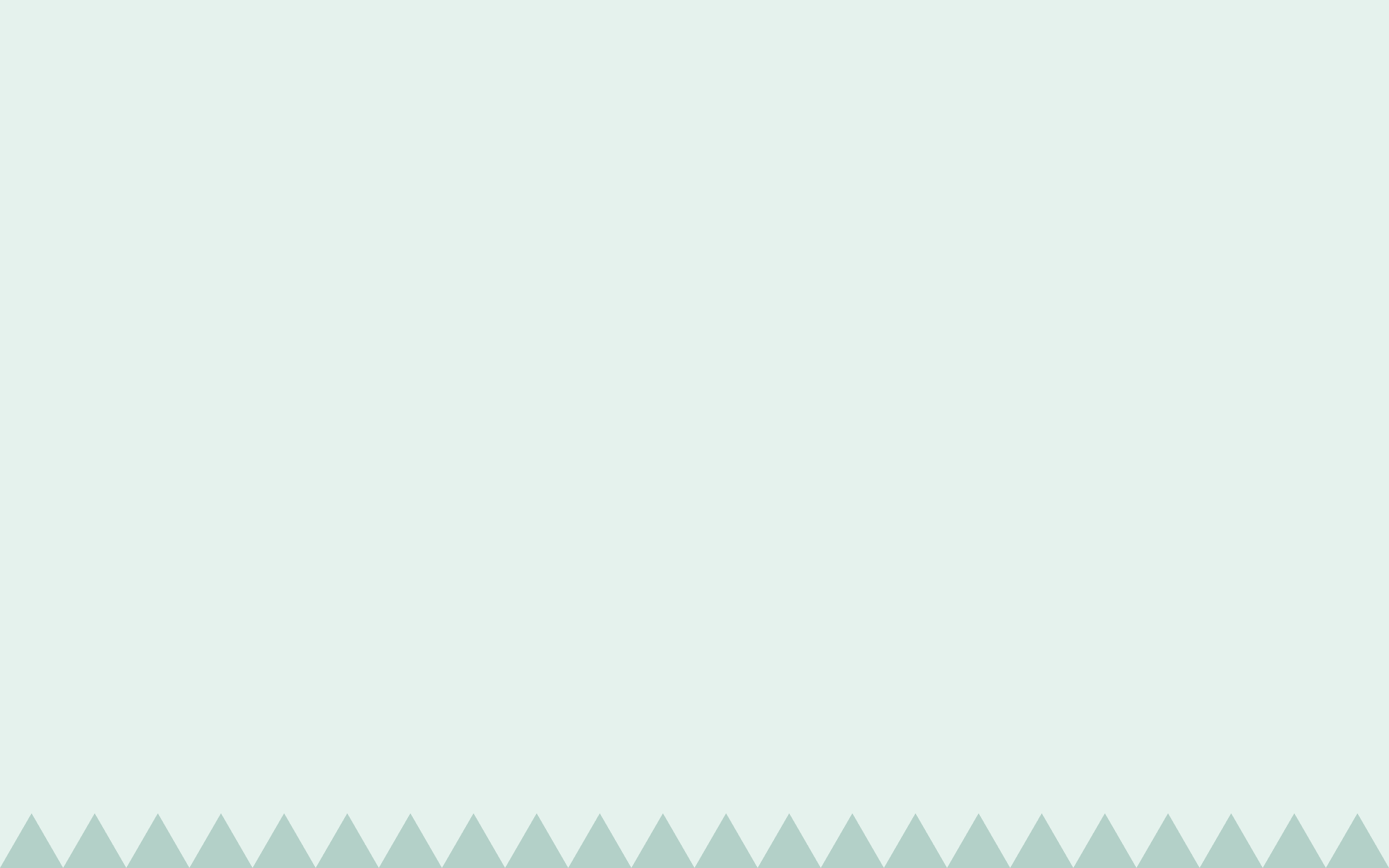 བྱ་འཕུར3ཉོས་ན་སྒོར་ག་ཚོད་སྤྲོས་དགོས།
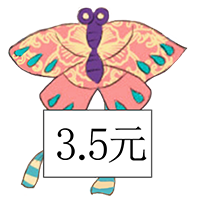 3.5×3＝
3.5
3.5
  +       3.5
10.5
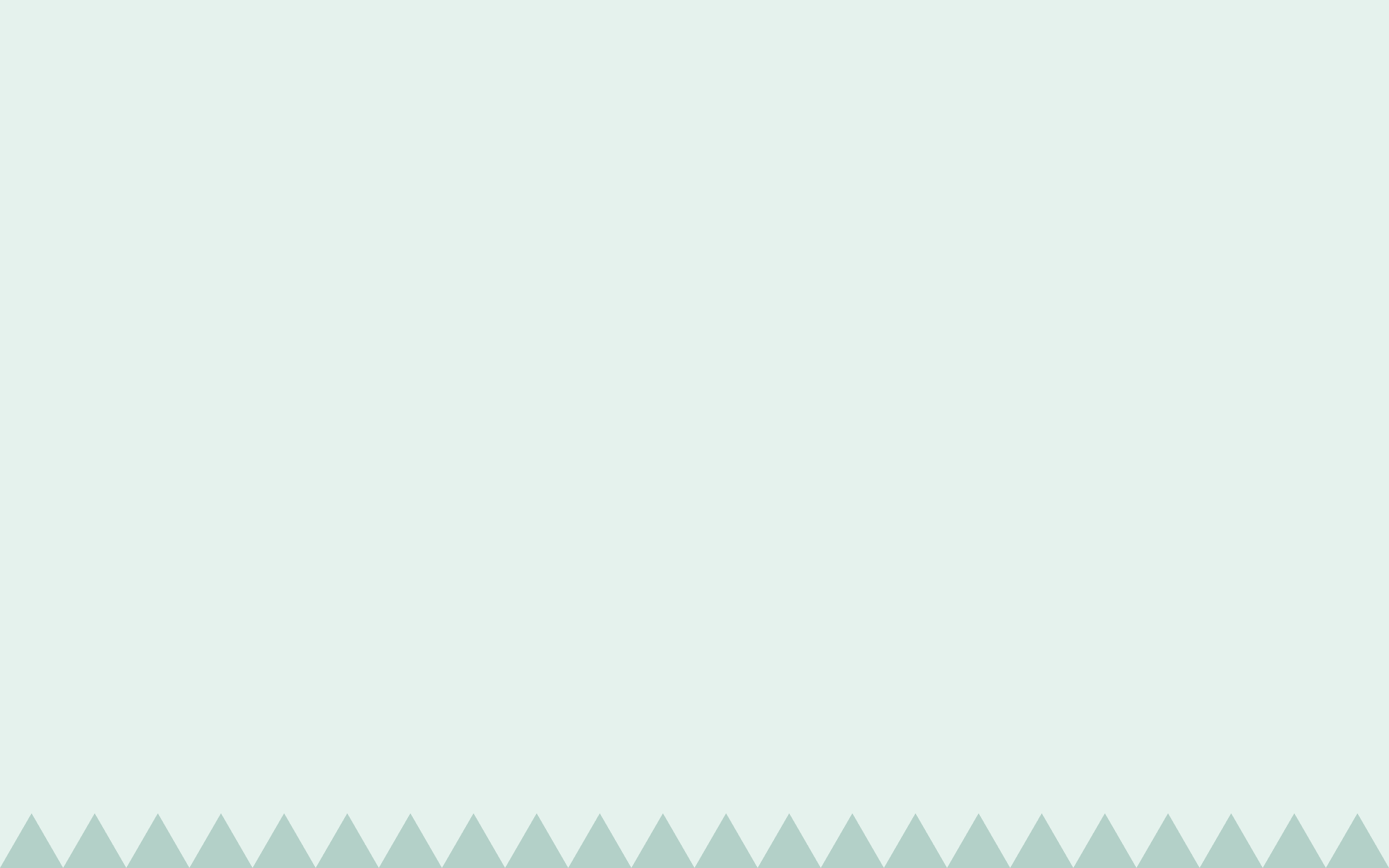 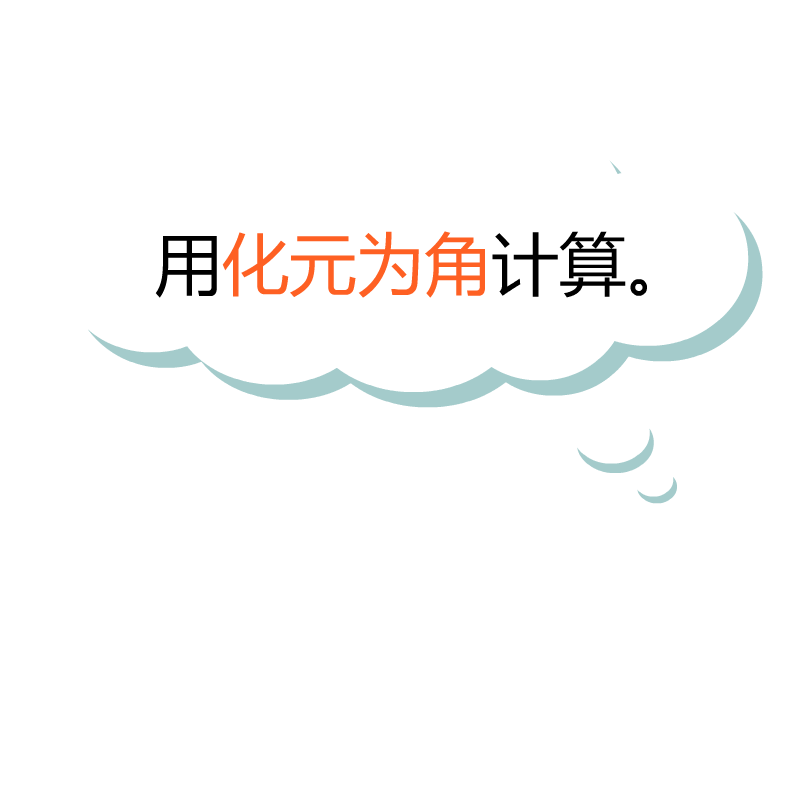 སྒོར་སྒོར་ཟུར་ལ་ཕབ་ནས་བརྩིས་ཆོག
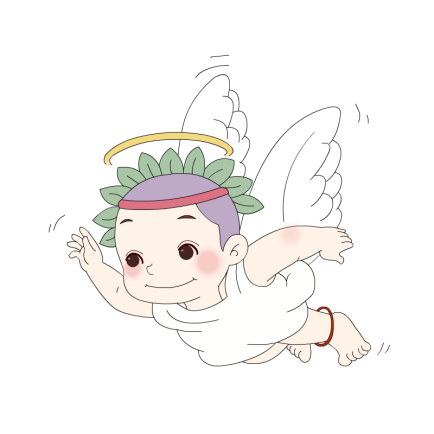 3.5×3＝
སྒོར3.5དེ་སྒོར་ཟུར35ལ་རྩིས་ཆོག
སྒོར་ཟུར35
   ×       3
  སྒོརཟུར105
སྒོར3.5
×         3
    སྒོར10.5
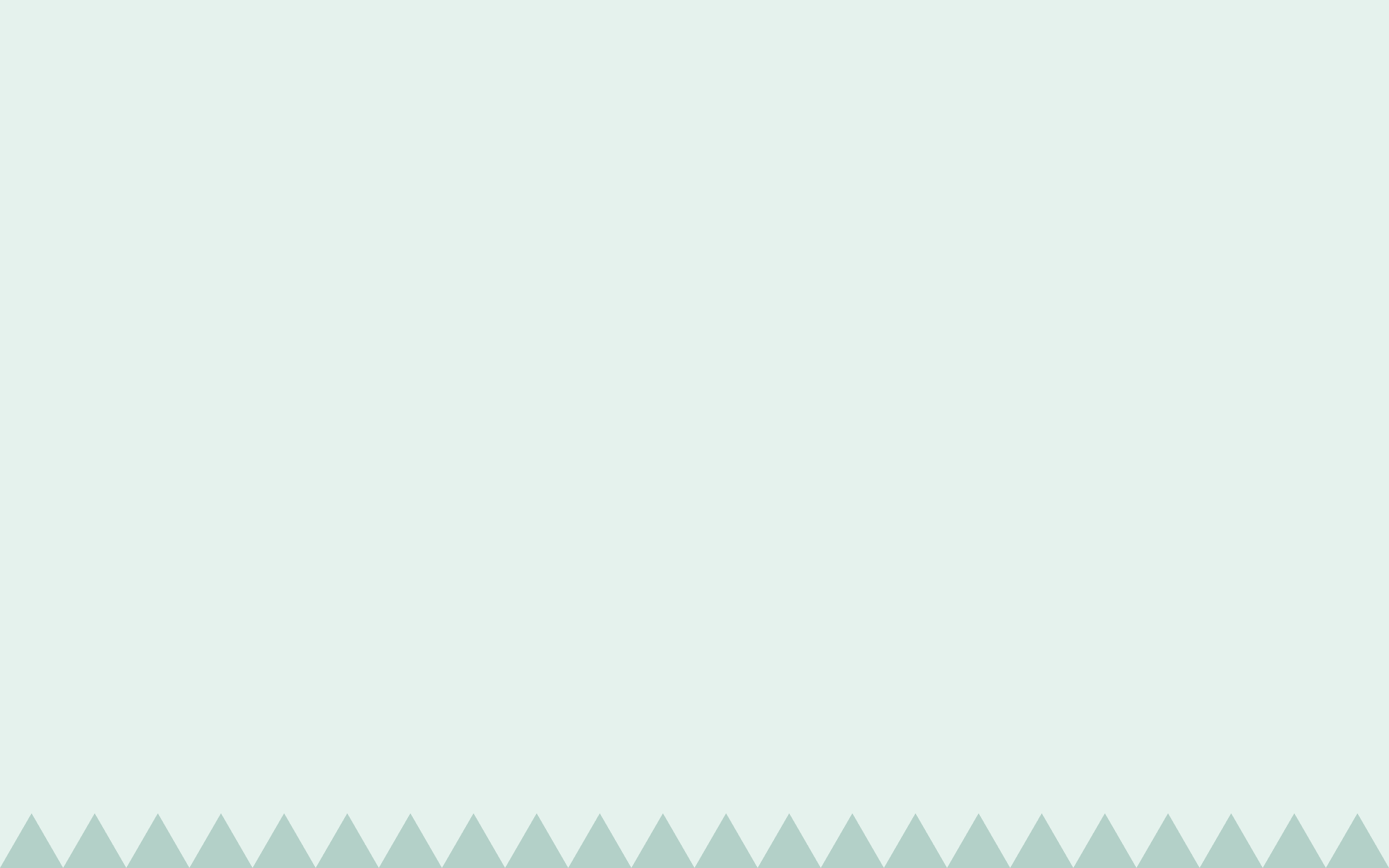 3.5×3＝
10.5（སྒོར）
×10
3.5
×     3
  10.5
35
×     3
  105
÷10
བསམ་གཞིགས：105“÷10”བྱེད་དགོས་པའི་རྒྱུ་མཚན་གང་ཡིན་ནམ།
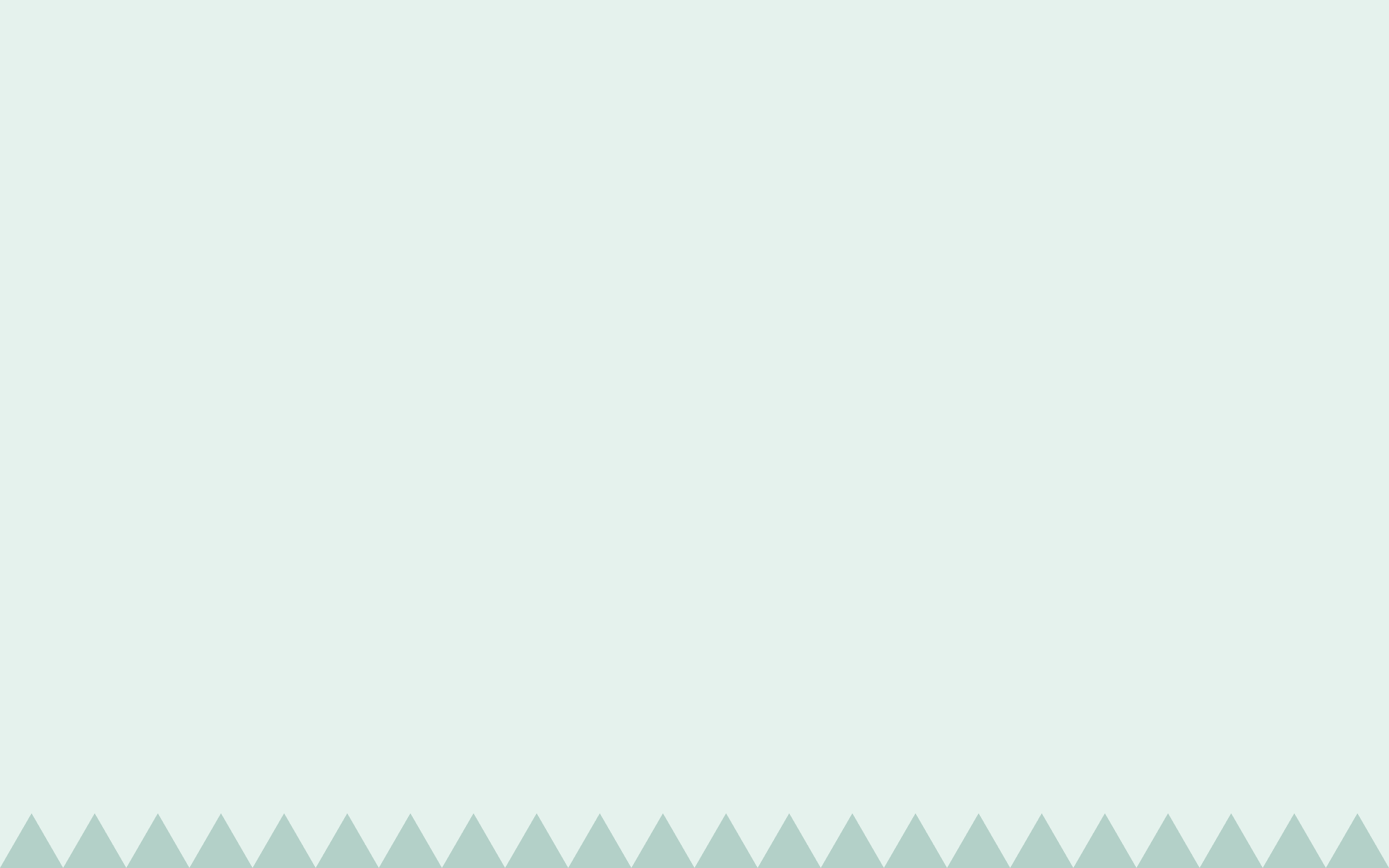 སྦྱོངས་ཤིག
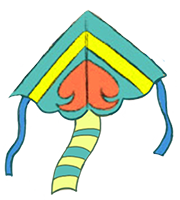 1、        6ཉོས་ན་སྒོར་ག་ཚོད་སྤྲོས་དགོས་སམ།
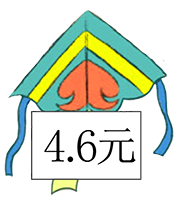 སྒོར4.6
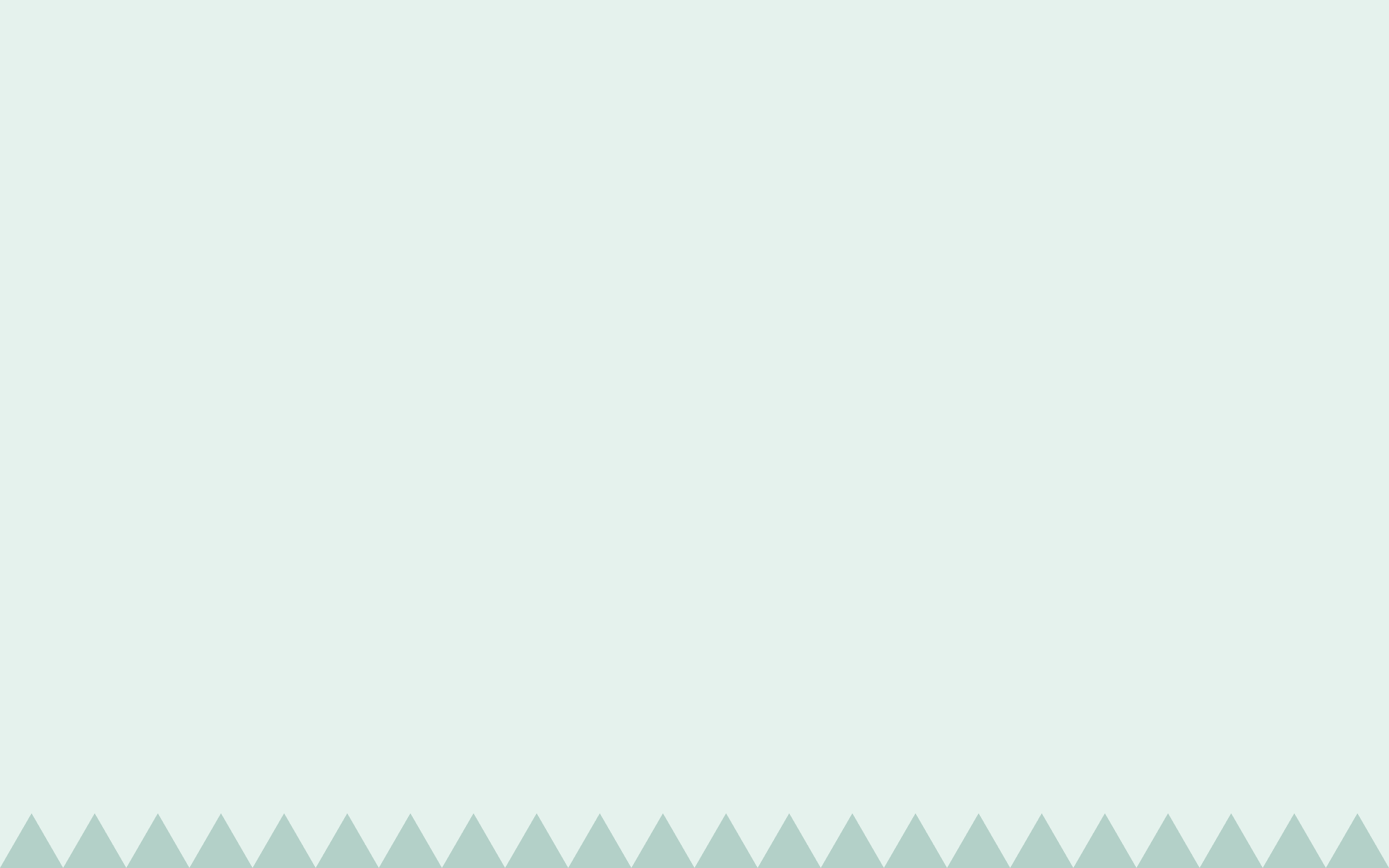 སྦྱོངས་ཤིག
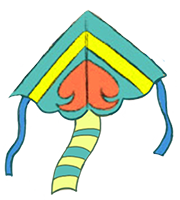 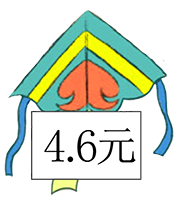 1、         6ཉོས་ན་སྒོར་ག་ཚོད་སྤྲོས་དགོས་སམ།
སྒོར4.6
4.6
×
6
27.6
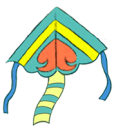 ལན：       6 ཉོས་ན་སྒོར 27.6
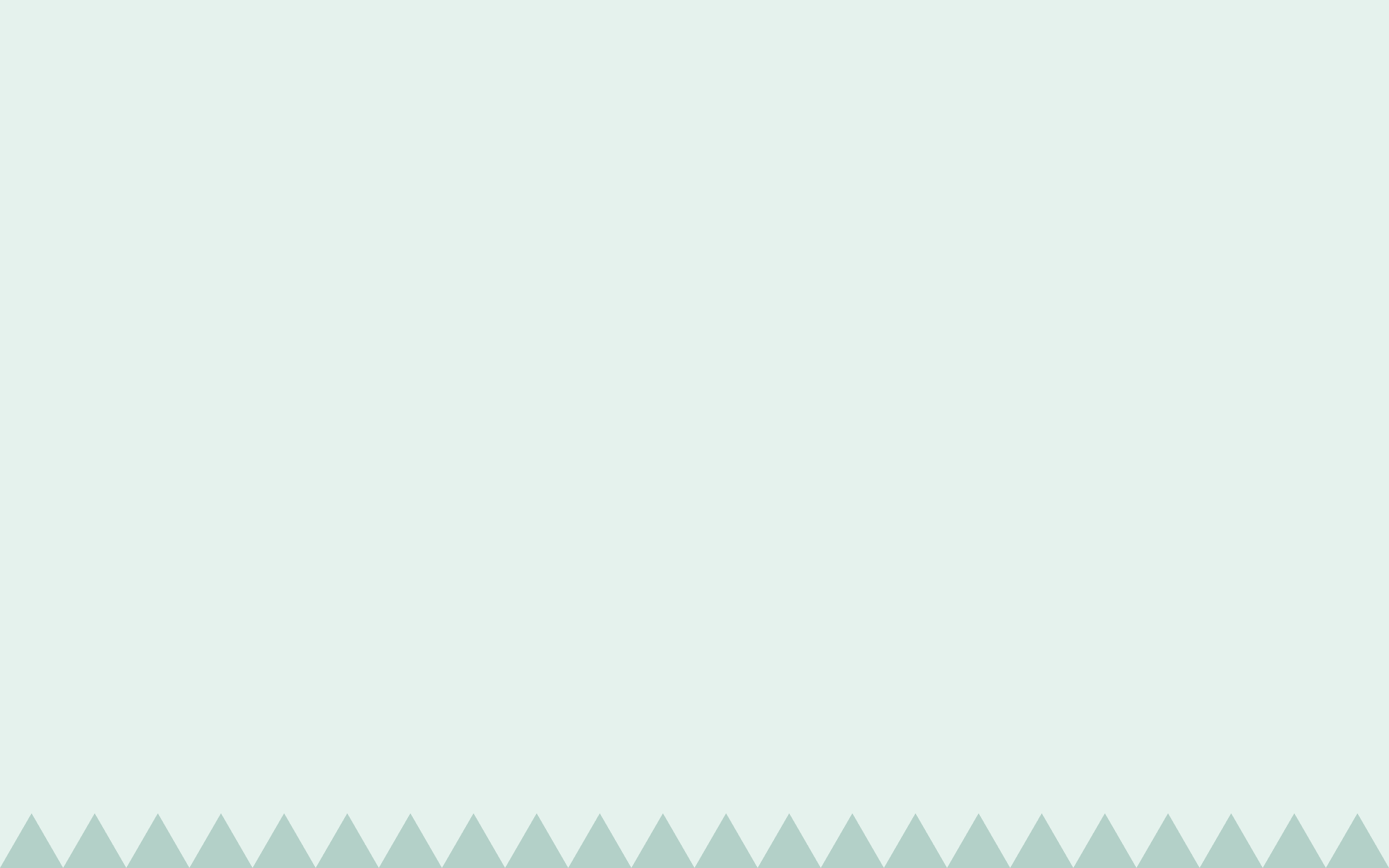 སྦྱོངས་ཤིག
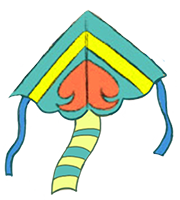 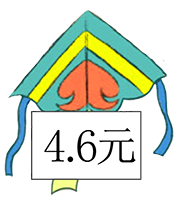 1、         6ཉོས་ན་སྒོར་ག་ཚོད་སྤྲོས་དགོས་སམ།
སྒོར4.6
4.6 × 6 =
27.6
×10
4.6
×     6
  27.6
46
×     6
  276
÷10
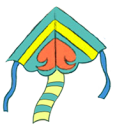 ལན：       6 ཉོས་ན་སྒོར 27.6
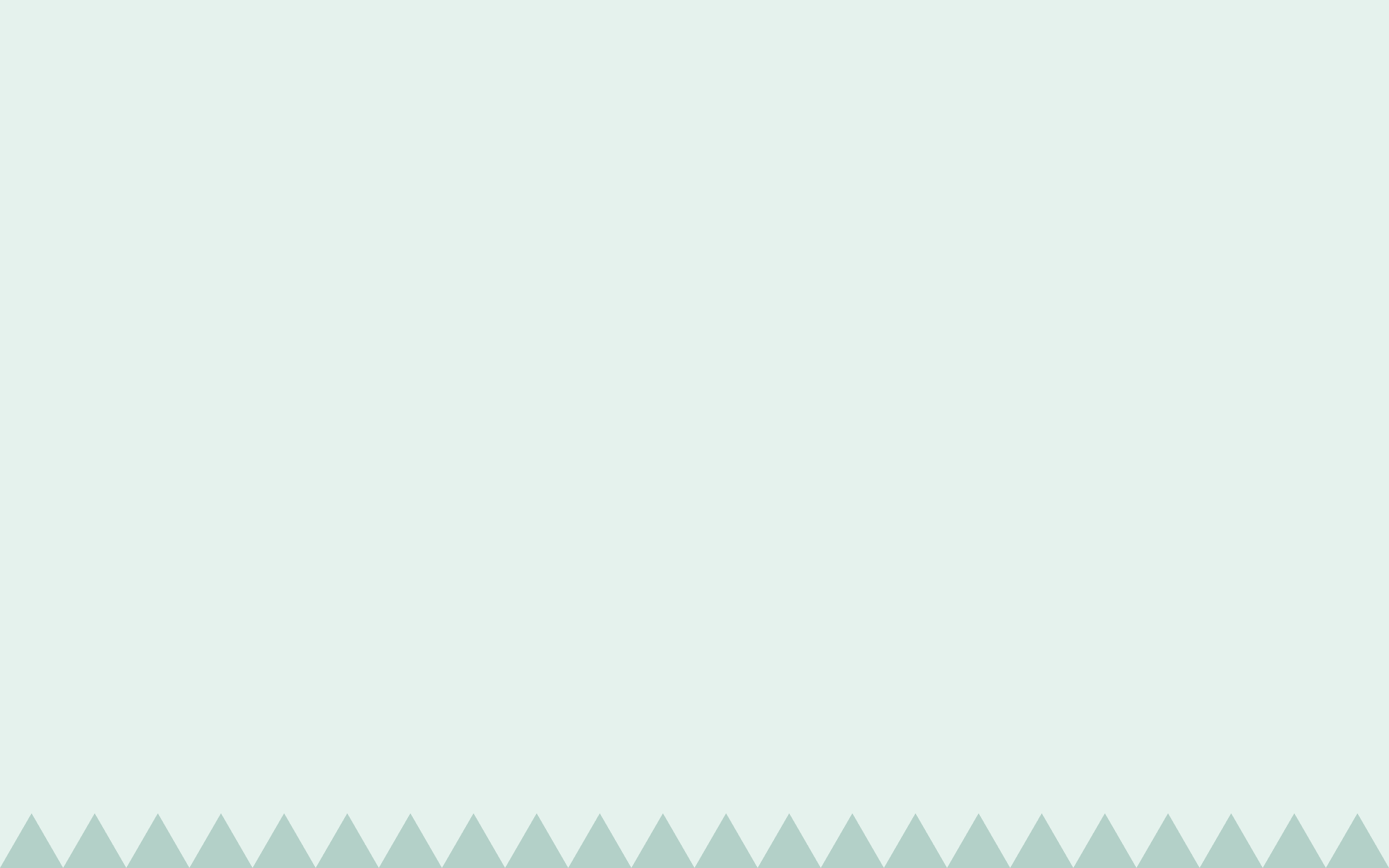 སྦྱོངས་ཤིག
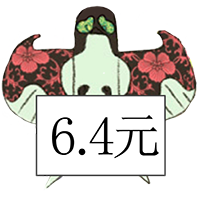 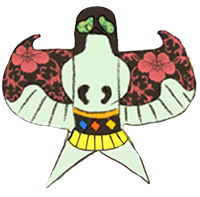 2、        7ཉོས་ན་སྒོར40ཡིས་འདང་ངམ།
སྒོར6.4
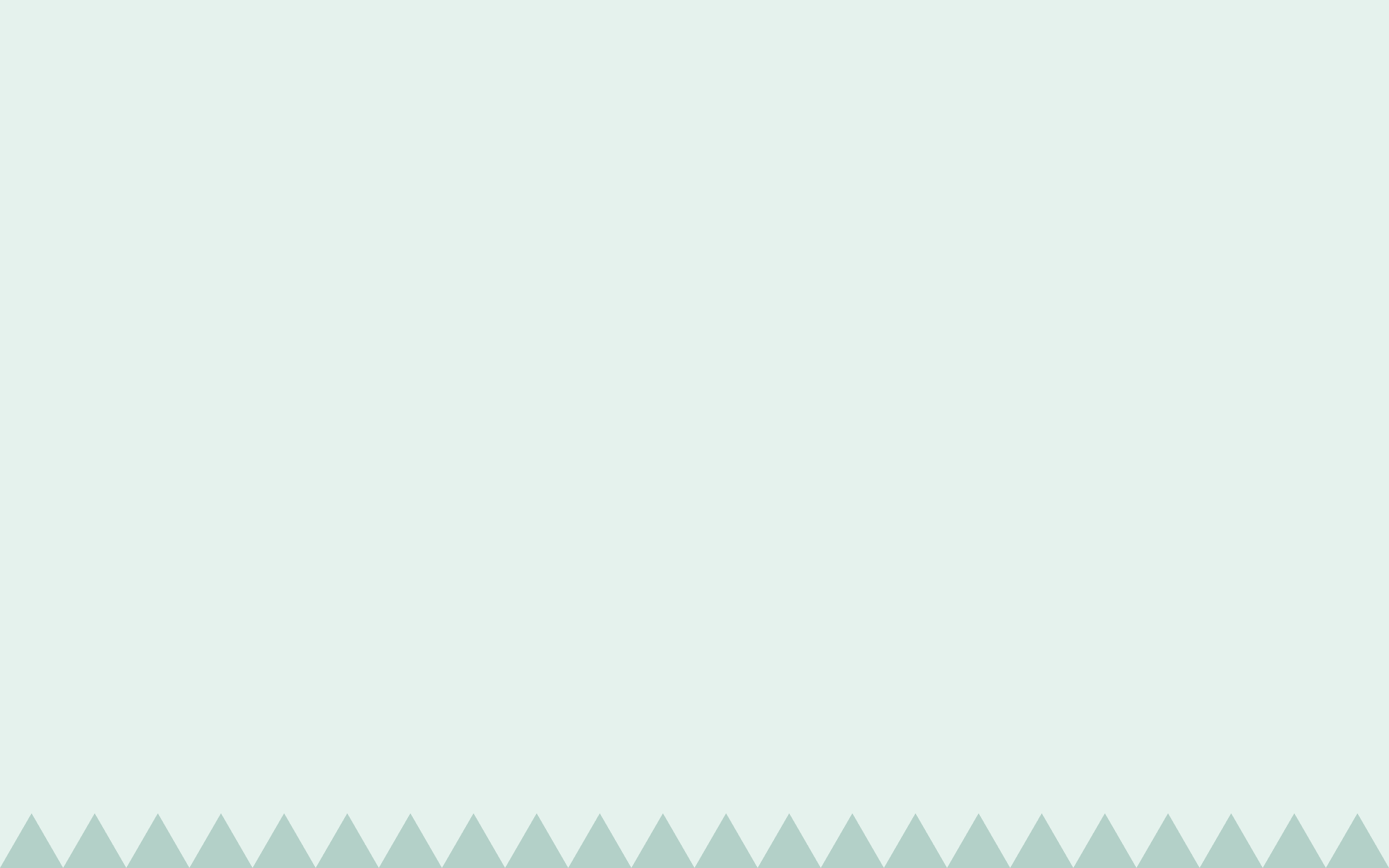 སྦྱོངས་ཤིག
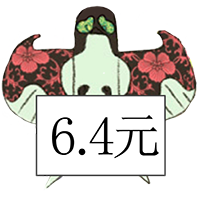 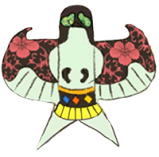 2、         7ཉོས་ན་སྒོར40ཡིས་འདང་ངམ།
སྒོར6.4
44.8
6.4元×7 =______
6.4
×
7
44.8
མི་འདང་།
ལན：བྱ་འཕུར7ཉོས་ན་སྒོར40ཡིས་མི་འདང་།
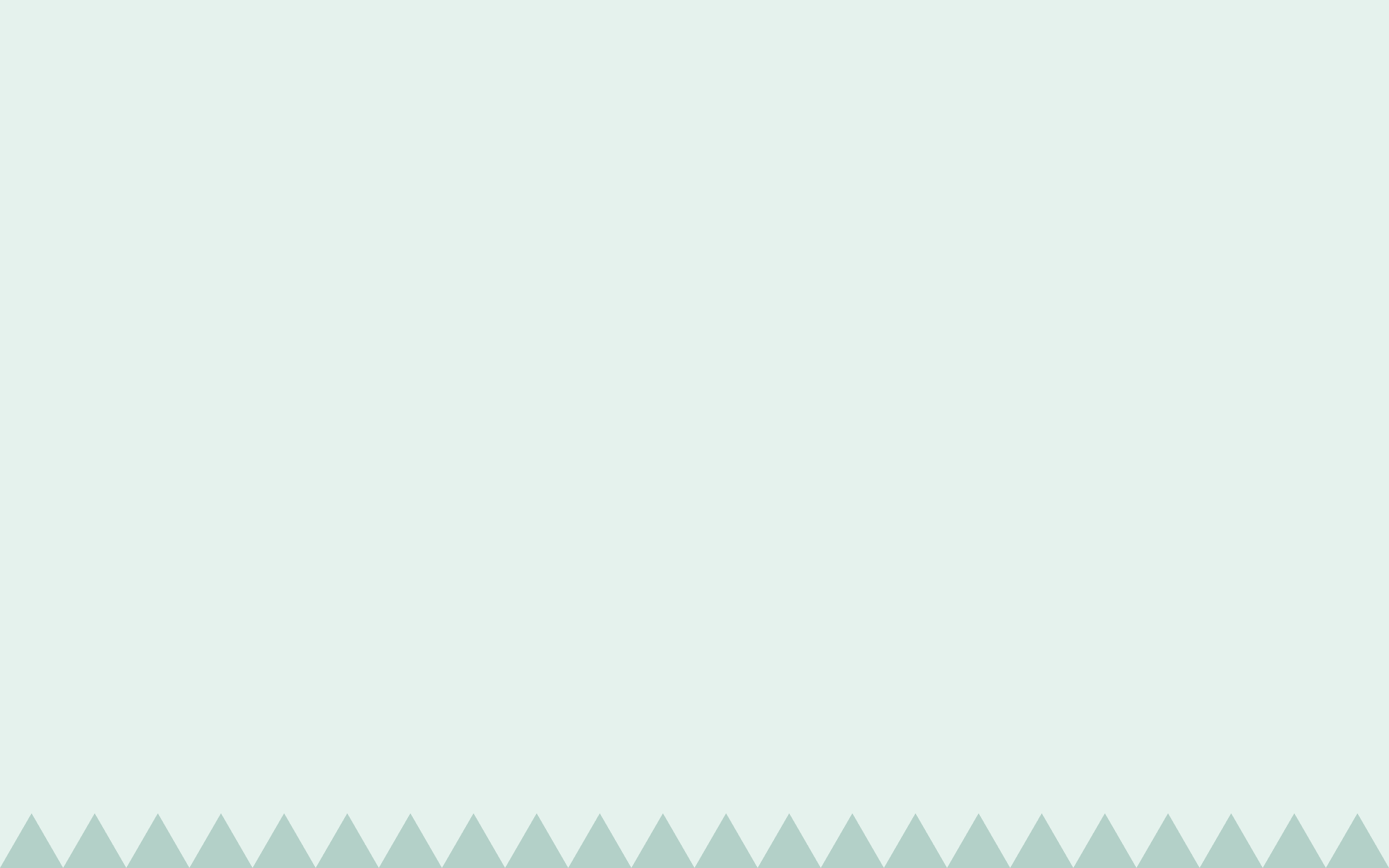 སྦྱོངས་ཤིག
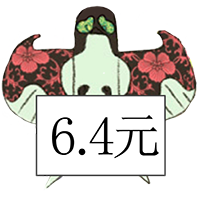 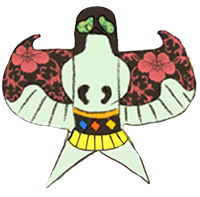 2、        7ཉོས་ན་སྒོར40ཡིས་འདང་ངམ།
སྒོར6.4
ཐབས་ལམ།：སྒོར6.4元×7＝44.8（སྒོར）
             སྒོར44.8＞སྒོར40
ལན：བྱ་འཕུར7ཉོས་ན་སྒོར40ཡིས་མི་འདང་།
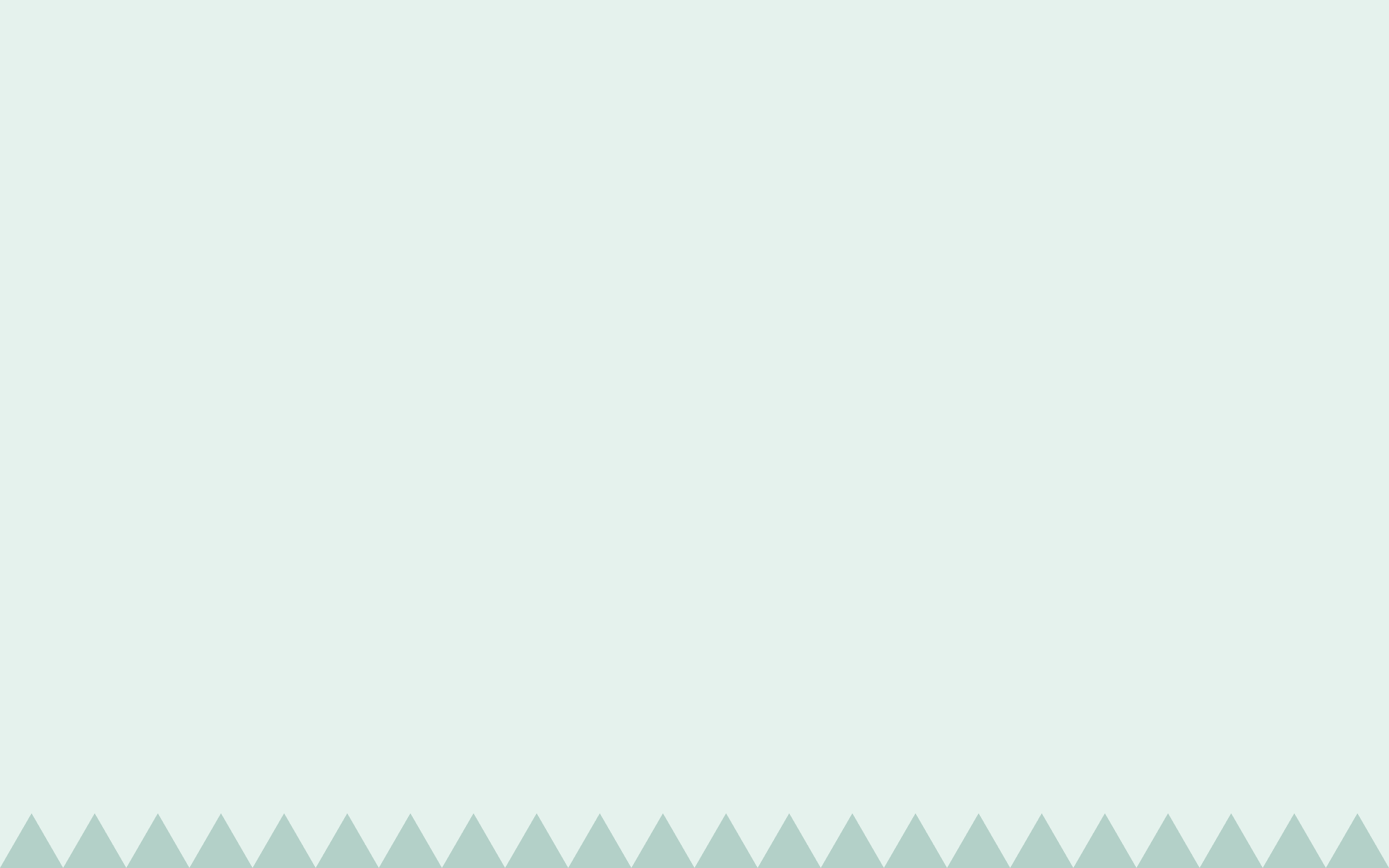 བསམ་གཞིགས།：སིལ་གྲངས་ཀྱི་སྒྱུར་རྩིས་དང་ཧྲིལ་གྲངས་ཀྱི་སྒྱུར་རྩིས་བར་ཁྱད་པར་གང་ཞིག་ཡོད་དམ།
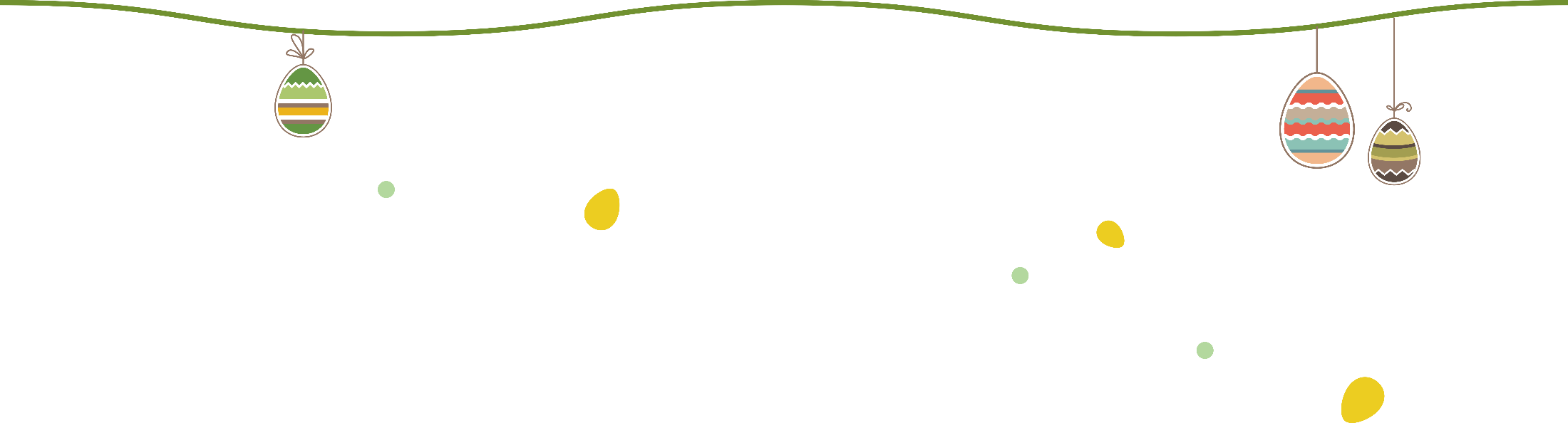 ཐུགས་རྗེ་ཆེའོ།
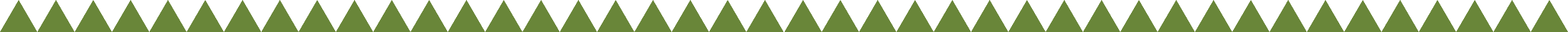